Apostasy and Restraint
2 Thessalonians 2
November 22-23, 2014
2 Thessalonians 2:1
Now we beseech you, brethren, by the coming of our Lord Jesus Christ, and by our gathering together unto him,
2 Thessalonians 2:2
That ye be not soon shaken in mind, or be troubled, neither by spirit, nor by word, nor by letter as from us, as that the day of Christ is at hand.
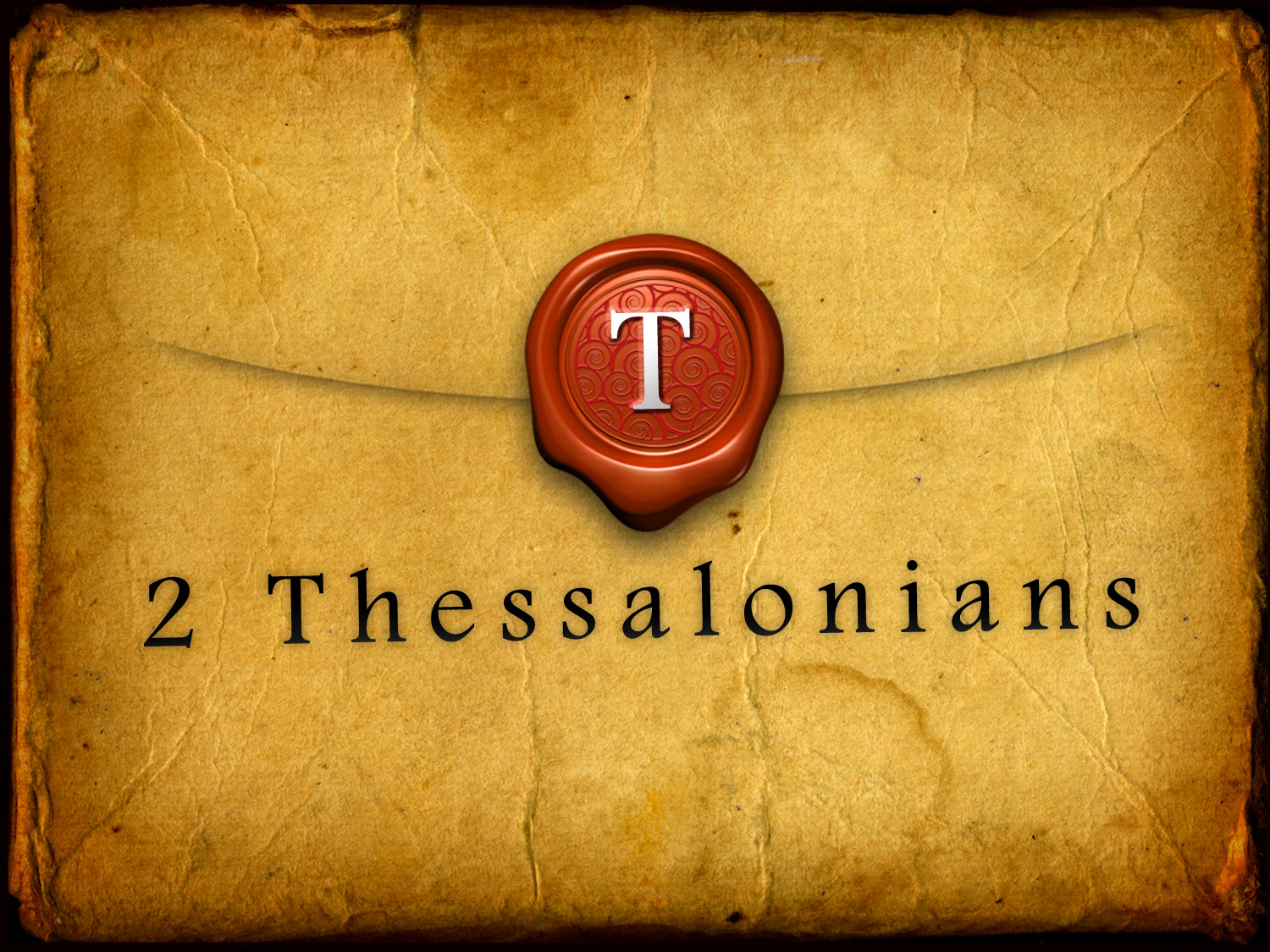 2 Thessalonians 1:3
We are bound to thank God always for you, brethren, as it is meet, because that your faith groweth exceedingly, and the charity of every one of you all toward each other aboundeth;
2 Thessalonians 1:4
So that we ourselves glory in you in the churches of God for your patience and faith in all your persecutions and tribulations that ye endure:
1 Thessalonians 4:13
But I would not have you to be ignorant, brethren, concerning them which are asleep, that ye sorrow not, even as others which have no hope.
2 Thessalonians 2:1
Now we beseech you, brethren, by the coming of our Lord Jesus Christ, and by our gathering together unto him,
2 Thessalonians 2:2
That ye be not soon shaken in mind, or be troubled, neither by spirit, nor by word, nor by letter as from us, as that the day of Christ is at hand.
Isaiah 13:6
Howl ye; for the day of the LORD is at hand; it shall come as a destruction from the Almighty.
Zephaniah 1:14
The great day of the LORD is near, it is near, and hasteth greatly, even the voice of the day of the LORD: the mighty man shall cry there bitterly.
Zephaniah 1:15
That day is a day of wrath, a day of trouble and distress, a day of wasteness and desolation, a day of darkness and gloominess, a day of clouds and thick darkness,
Zephaniah 1:16
A day of the trumpet and alarm against the fenced cities, and against the high towers.
1 Thessalonians 1:10
And to wait for his Son from heaven, whom he raised from the dead, even Jesus, which delivered us from the wrath to come.
1 Thessalonians 5:9
For God hath not appointed us to wrath, but to obtain salvation by our Lord Jesus Christ,
2 Thessalonians 2:3
Let no man deceive you by any means: for that day shall not come, except there come a falling away first, and that man of sin be revealed, the son of perdition;
2 Thessalonians 2:4
Who opposeth and exalteth himself above all that is called God, or that is worshipped; so that he as God sitteth in the temple of God, shewing himself that he is God.
2 Thessalonians 2:5
Remember ye not, that, when I was yet with you, I told you these things?
1 Timothy 4:1
Now the Spirit speaketh expressly, that in the latter times some shall depart from the faith, giving heed to seducing spirits, and doctrines of devils;
1 Timothy 4:2
Speaking lies in hypocrisy; having their conscience seared with a hot iron;
1 Timothy 4:3
Forbidding to marry, and commanding to abstain from meats, which God hath created to be received with thanksgiving of them which believe and know the truth.
2 Timothy 3:1
This know also, that in the last days perilous times shall come.
2 Timothy 3:2
For men shall be lovers of their own selves, covetous, boasters, proud, blasphemers, disobedient to parents, unthankful, unholy,
2 Timothy 3:3
Without natural affection, trucebreakers, false accusers, incontinent, fierce, despisers of those that are good,
2 Timothy 3:4
Traitors, heady, highminded, lovers of pleasures more than lovers of God;
2 Timothy 3:5
Having a form of godliness, but denying the power thereof: from such turn away.
2 Timothy 4:3
For the time will come when they will not endure sound doctrine; but after their own lusts shall they heap to themselves teachers, having itching ears;
2 Timothy 4:4
And they shall turn away their ears from the truth, and shall be turned unto fables.
John 5:43
I am come in my Father's name, and ye receive me not: if another shall come in his own name, him ye will receive.
1 John 4:2
Hereby know ye the Spirit of God: Every spirit that confesseth that Jesus Christ is come in the flesh is of God:
1 John 4:3
And every spirit that confesseth not that Jesus Christ is come in the flesh is not of God: and this is that spirit of antichrist, whereof ye have heard that it should come; and even now already is it in the world.
2 Thessalonians 2:6
And now ye know what withholdeth (is restraining) that he might be revealed in his time.
2 Thessalonians 2:7
For the mystery of iniquity doth already work: only he who now letteth (restrains) will let, until he be taken out of the way.
2 Thessalonians 2:8
And then shall that Wicked be revealed, whom the Lord shall consume with the spirit of his mouth, and shall destroy with the brightness of his coming:
John 14:16
And I will pray the Father, and he shall give you another Comforter, that he may abide with you for ever;
John 14:17
Even the Spirit of truth; whom the world cannot receive, because it seeth him not, neither knoweth him: but ye know him; for he dwelleth with you, and shall be in you.
John 14:18
I will not leave you comfortless: I will come to you.
2 Thessalonians 2:9
Even him, whose coming is after the working of Satan with all power and signs and lying wonders,
2 Thessalonians 2:10
And with all deceivableness of unrighteousness in them that perish; because they received not the love of the truth, that they might be saved.
2 Thessalonians 2:11
And for this cause God shall send them strong delusion, that they should believe a lie:
2 Thessalonians 2:12
That they all might be damned who believed not the truth, but had pleasure in unrighteousness.
2 Thessalonians 2:13
But we are bound to give thanks alway to God for you, brethren beloved of the Lord, because God hath from the beginning chosen you to salvation through sanctification of the Spirit and belief of the truth:
2 Thessalonians 2:14
Whereunto he called you by our gospel, to the obtaining of the glory of our Lord Jesus Christ.
2 Thessalonians 2:15
Therefore, brethren, stand fast, and hold the traditions which ye have been taught, whether by word, or our epistle.
2 Thessalonians 2:16
Now our Lord Jesus Christ himself, and God, even our Father, which hath loved us, and hath given us everlasting consolation and good hope through grace,
2 Thessalonians 2:17
Comfort your hearts, and stablish you in every good word and work.
Romans 8:35
Who shall separate us from the love of Christ? shall tribulation, or distress, or persecution, or famine, or nakedness, or peril, or sword?
Romans 8:36
As it is written, For thy sake we are killed all the day long; we are accounted as sheep for the slaughter.
Romans 8:37
Nay, in all these things we are more than conquerors through him that loved us.
Romans 8:38
For I am persuaded, that neither death, nor life, nor angels, nor principalities, nor powers, nor things present, nor things to come,
Romans 8:39
Nor height, nor depth, nor any other creature, shall be able to separate us from the love of God, which is in Christ Jesus our Lord.
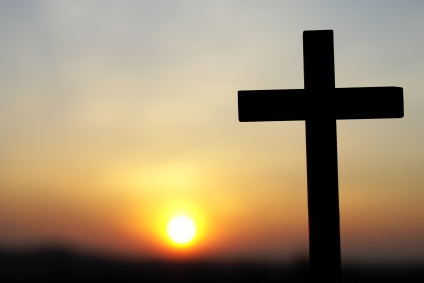